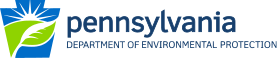 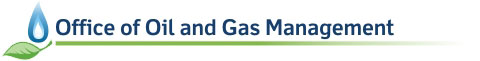 BUREAU OF OIL & GAS PLANNING & PROGRAM MANAGEMENT
Central Office
Kurt Klapkowski
Dir Bur Oil Gas Plng Prgm Mgmt
00099916
Administration/Clerical Section
Well Development and
 Surface Activities Division
Compliance & Data Management Division
Well Plugging and Sub-Surface Activities Division
VACANTClerical Supervisor 2
50460884
M. Seth Pelepko
Envtl Prgm Mgr
50386439
Myron Suchodolski
Envtl Prgm Mgr 
00020077
Joseph Kelly
00012303
Envtl Prgm Mgr
Ann Mathew
Env Group Mgr
50375703
Harry Wise
Prfsnl Geolgst Mgr Dep
00001776
Bruce Jankura    Moshannon
Env Group Mgr
50263606
Jennifer DiGilarmo
Envtl Grp Mgr
50373507
Crystal Magon
Clk Typst 3
00182646
Stephen Brokenshire
Envtl Goup MgrScranton
50386442
FROZEN
Clk Typst 1
50373512
Roger Dietz
Prgm Anl 1
00086978
Vincent Yantko
Min Res Prgm Spcst
California
50373494
Serena Oldhouser
Lcnsd Prfsnl Geolgst
50373590
VACANT
Min Res Pgm Spcst 
50459590
Shahed Noyon
Env Engrg Spcst
00190051
Paul Howard
Min Res Prgm Spcst
50373589
Kevin Bogdan
Lcnsd Prfsnl Geolgst
00104910
Jonathan Martini
Sr. Civil Engineer
50415212
Derek Collins
Min Res Prgm Spcst
New Castle
50373588
Richard SwankMin Res Pgm Spcst-EastWilliamsport-NCRO
50460831
Stewart Beattie
Water Prog Specialist
50460890
FROZEN
Min Res Pgm Spcst
00031447
Doug CatalanoMin Res Pgm Spcst(West)
50460832
VACANT
Lcnsd Prfsnl Geolgst
50460887
Last Updated:   1/3/2019
California = orange
New Castle = pink
Scranton = yellow
Moshannon = green
Williamsport =  red
Ebensburg = purple
Frozen = blue